CalculationRevision
Mr practice…
Calculate the Formula mass of:

CuO
CO2
ZnSO4 
Mg(OH)2
Fe2(SO4)3
Cu	63.5
O	16
Zn	65
S	32
Mg	24
H	1
Fe	56
C	12
Concentrations Practice
Calculate the concentrations of the following:

5g of salt dissolved in 2dm3 
15g of sugar dissolved in 3dm3
10g of copper sulfate dissolved in 0.25dm3
1g of salt dissolved in 400cm3
2.5g of sodium nitrate dissolved in 200cm3
Percentage yield
If we actually made 90g of a product when the maximum we could have made was 150g, what is the percentage yield?


If we actually made 75g of a product when the maximum we could have made was 125g, what is the percentage yield?
Relative atomic mass
There are 2 isotopes of Chlorine.
	75% is 35Cl; 	25% is 37Cl
	Calculate the relative atomic mass of chlorine

There are 2 isotopes of Antimony.
	57% is 121Sb; 	43% is 123Sb
	Calculate the relative atomic mass of antimony
Atom economy
Oxygen can be produced from hydrogen peroxide
		2H2O2 → 2H2O + O2
	Calculate the atom economy (H=1; O=16)
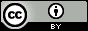 Calculation revision questions (2017) by Ian Sadler (English Martyrs’ Catholic School) shared under a Creative Commons Attribution 4.0 International License.